2
Unit
LIFE IN THE COUNTRYSIDE
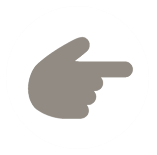 LESSON 5: SKILLS 1
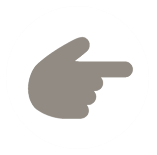 LESSON 5: SKILLS 1
WARM-UP
Task 1: Work in pairs. Look at the picture and discuss the questions.
Vocabulary
Task 2: Read the text and match the highlighted words in the text with their meanings.
Task 3: Read the text again and tick T (True) or F (False) for each sentence.
READING
Task 4: Make notes about the village or town where you live or which you know.
Task 5: Work in groups. Take turns to talk about the village or town where you live or which you know. Use the information in 4.
SPEAKING
Wrap-up
Homework
CONSOLIDATION
WARM-UP
1
Work in pairs.  Look at the picture and discuss the following questions.
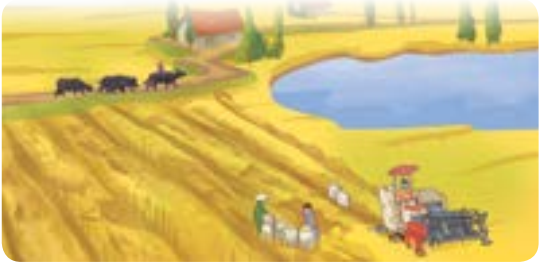 1. What can you see in it?
2. Which of the following adjectives describe the picture?
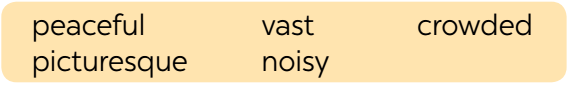 READING
stretch (v)
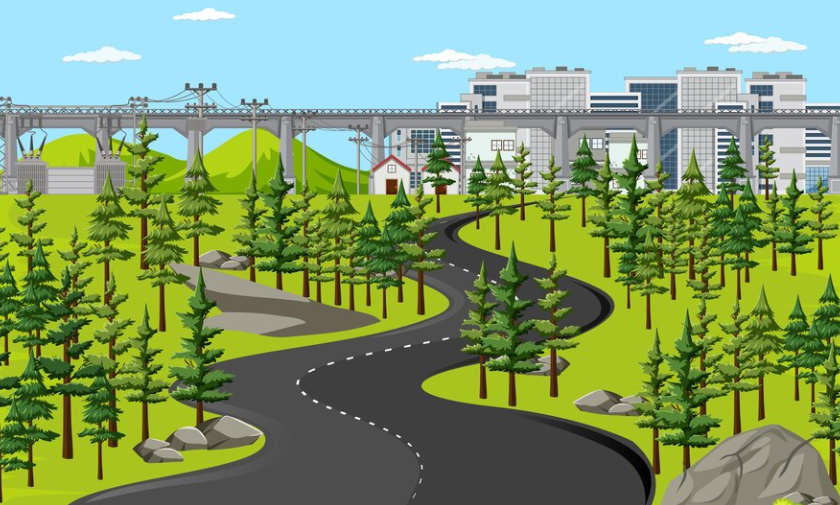 /stretʃ/
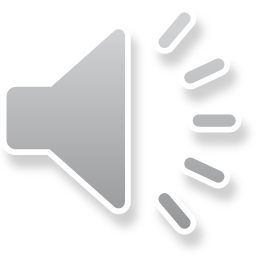 trải dài
READING
canal (n)
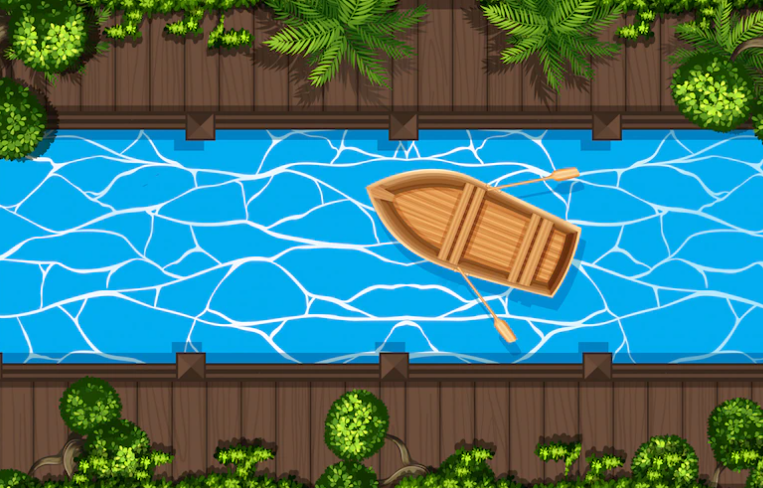 /kəˈnæl/
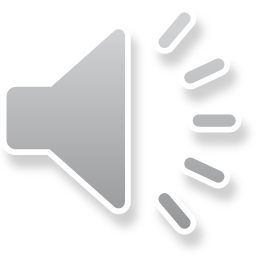 kênh đào
READING
cultivate (v)
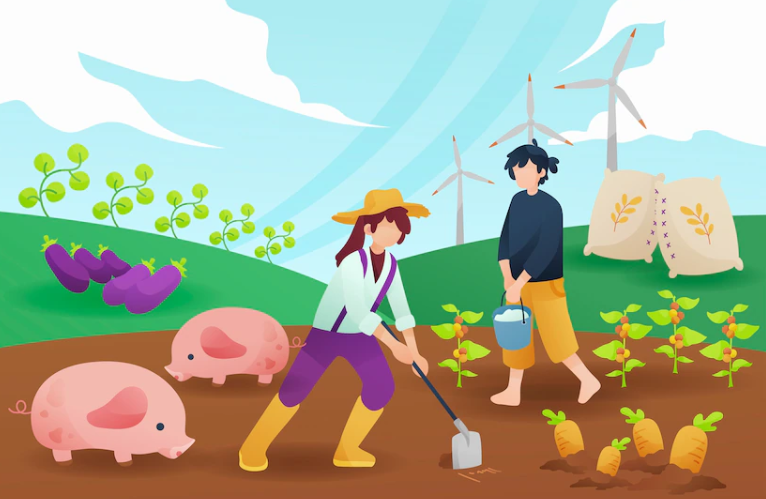 /ˈkʌltɪveɪt/
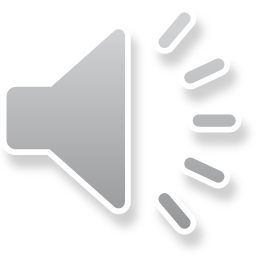 canh tác
READING
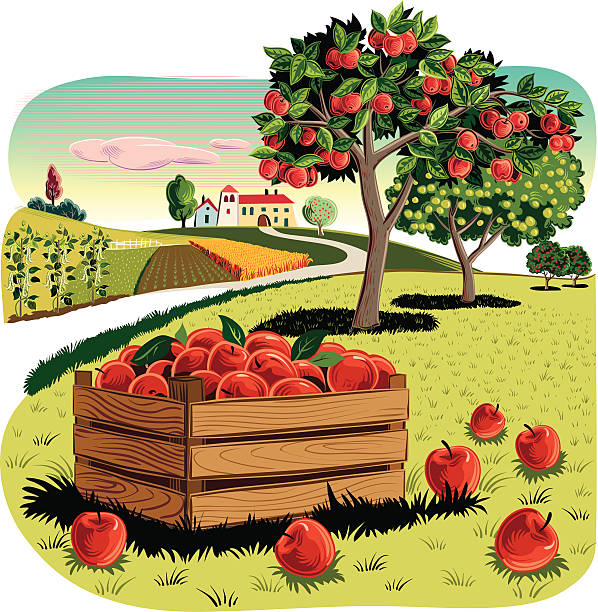 orchard (n)
/ˈɔːtʃəd/
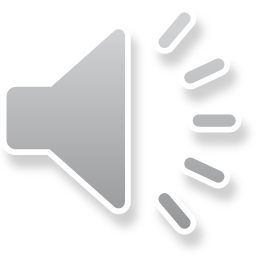 vườn cây ăn quả
READING
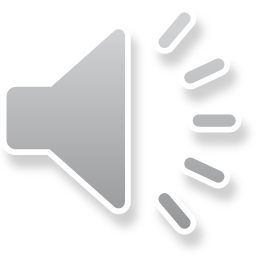 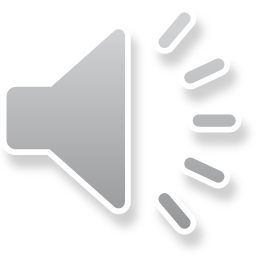 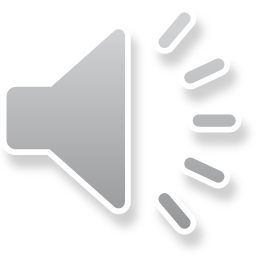 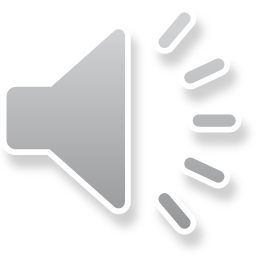 READING
2
Read the text about life in a village in Viet Nam. Match the highlighted words in the text with their meanings
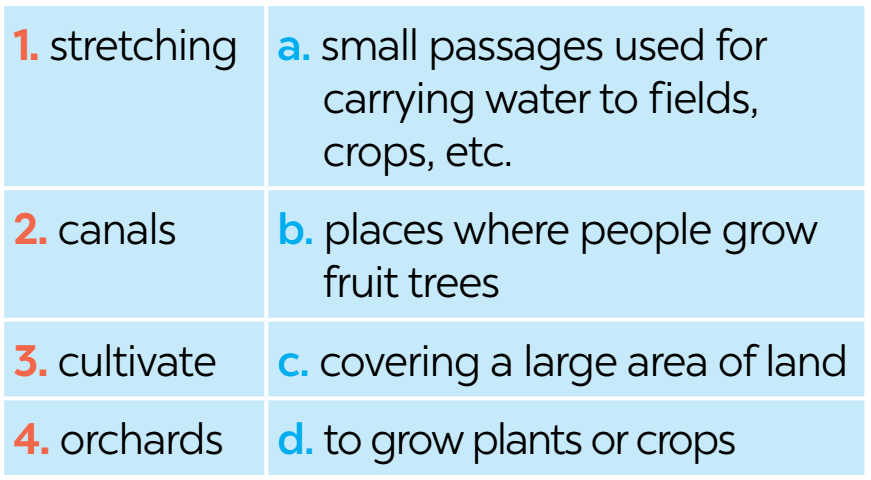 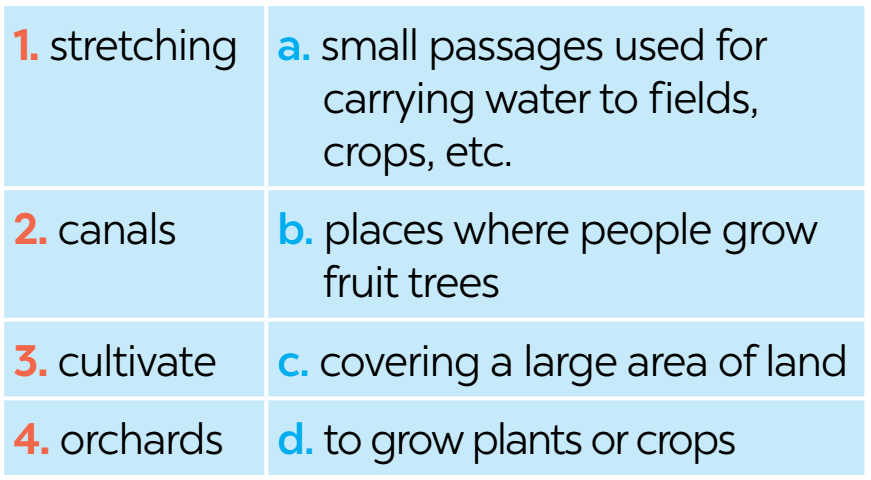 READING
3
Read the text again and tick T (True) or F (False) for each sentence.
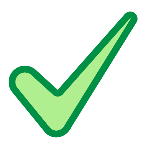 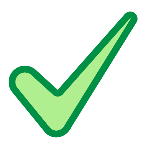 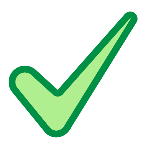 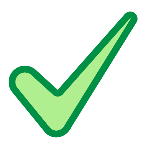 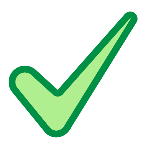 SPEAKING
4
Make notes about the village or town where you live or which you know.
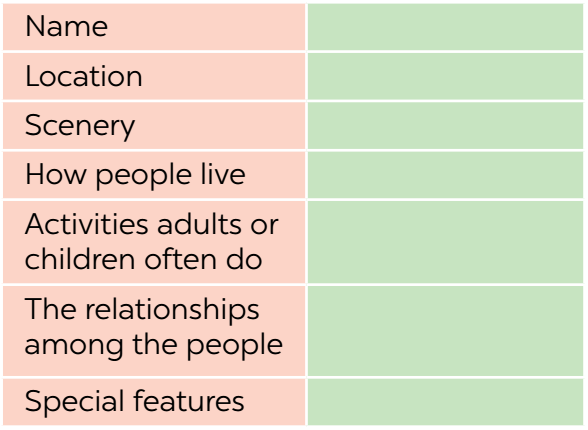 SPEAKING
Work in groups. Take turns to talk about the village or town where you live or which you know. Use the information in 4.
5
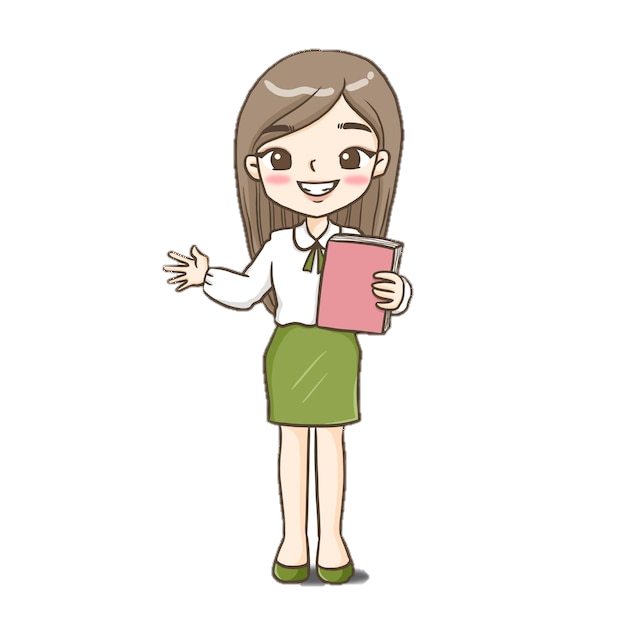 Example:
I live in Duong Lam. It’s an old village outside Hanoi. It has ...
CONSOLIDATION
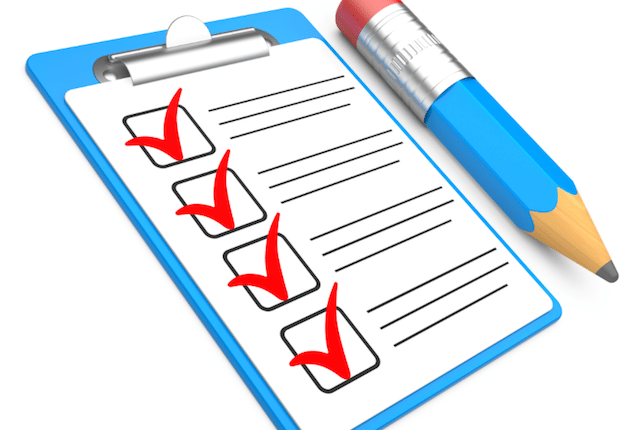 1
Wrap-up
What have we learnt in this lesson?
read about different aspects of a Vietnamese village;
talk about a village or town where one lives or which one knows;
CONSOLIDATION
2
Homework
Do exercises in the workbook.
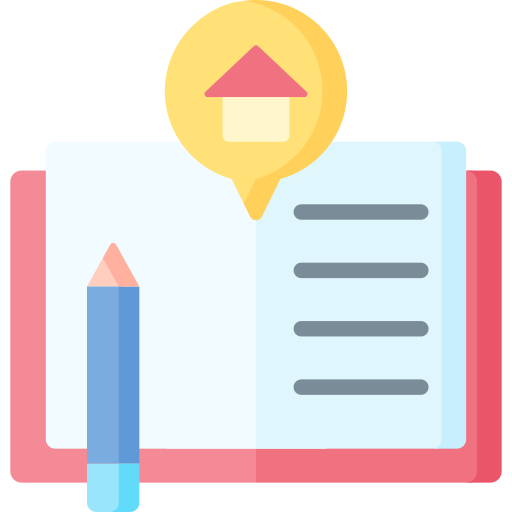 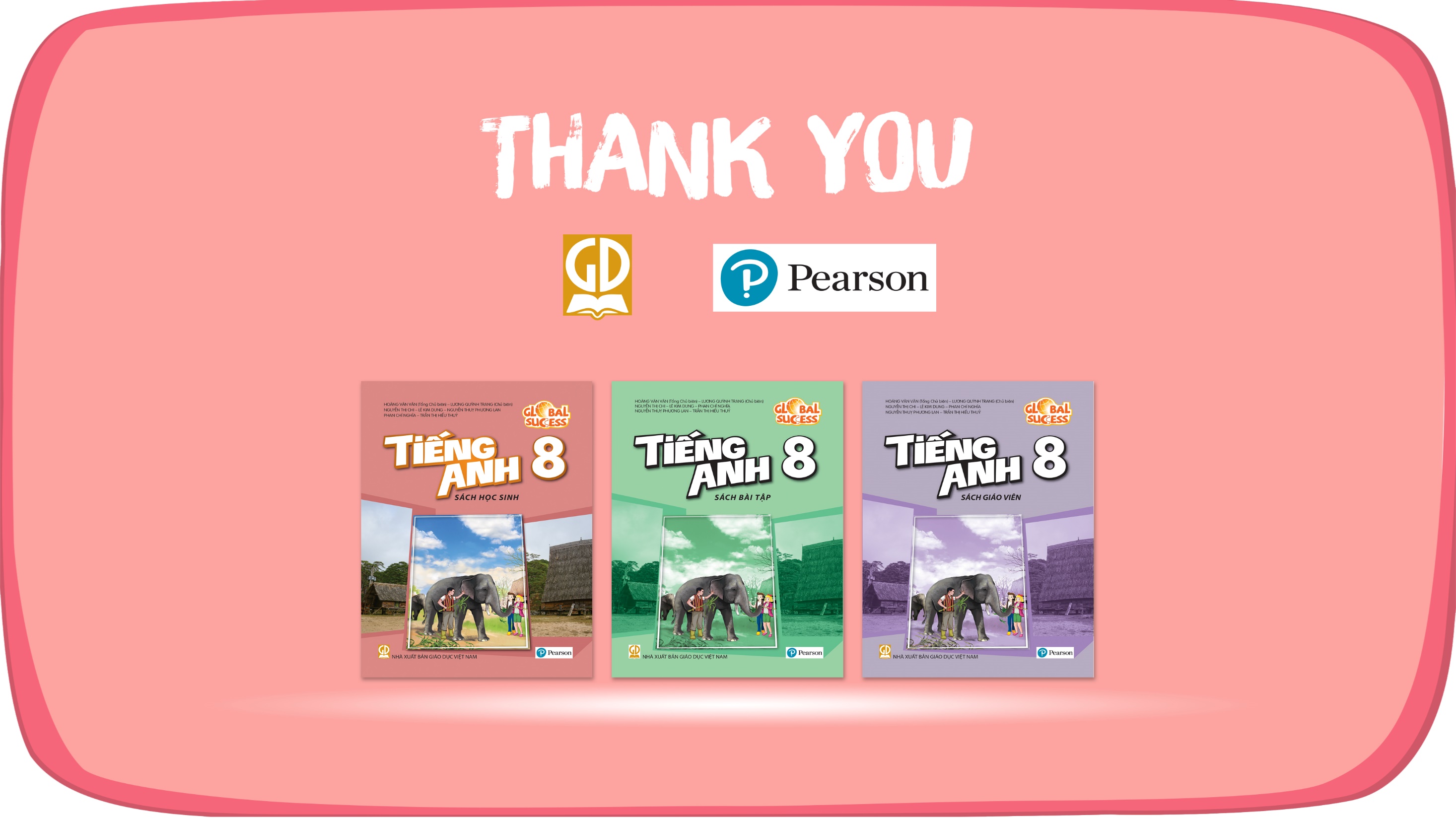 Website: hoclieu.vn
Fanpage: facebook.com/www.tienganhglobalsuccess.vn/